2024/25 HIV estimates process- Tools to view current VMMC estimates- Steps to update these estimates
Ian Wanyeki
Data for Impact
UNAIDS, Geneva
2021 UN Political Declaration on HIV/AIDS
Calls on countries to end AIDS by 2030 
Achieve key targets including 95-95-95
End inequalities faced by communities and people affected by HIV

The estimates are critical for understanding the HIV epidemic and guiding national responses
Tracking progress in the HIV response
Reporting on SDG 3.3
Developing national strategic plans and setting targets
Identifying inequalities in the response
Mobilizing resources
Guiding PEPFAR country operational planning
Advocacy and global reporting
Estimates are  a cornerstone of the HIV response
[Speaker Notes: Estimates are essential for tracking progress in national HIV responses, for developing national strategic plans, reporting on Sustainable Development Goal 3.3 on HIV incidence, mobilizing resources for the HIV response, and reporting on progress to the Global Fund and other donors. For countries receiving PEPFAR funding, the workshops also produce the estimates required for country operation planning]
Number of new HIV infections, global, 1990 – 2023
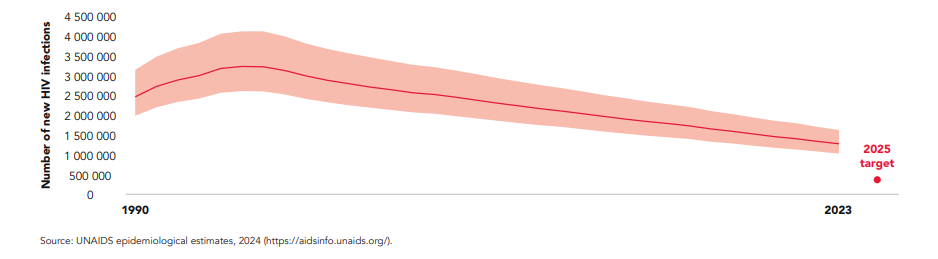 Progress in epidemic trends
Number of AIDS-related deaths, global, 1990 – 2023
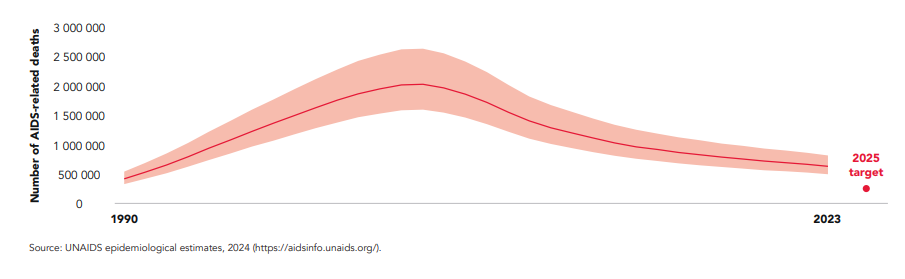 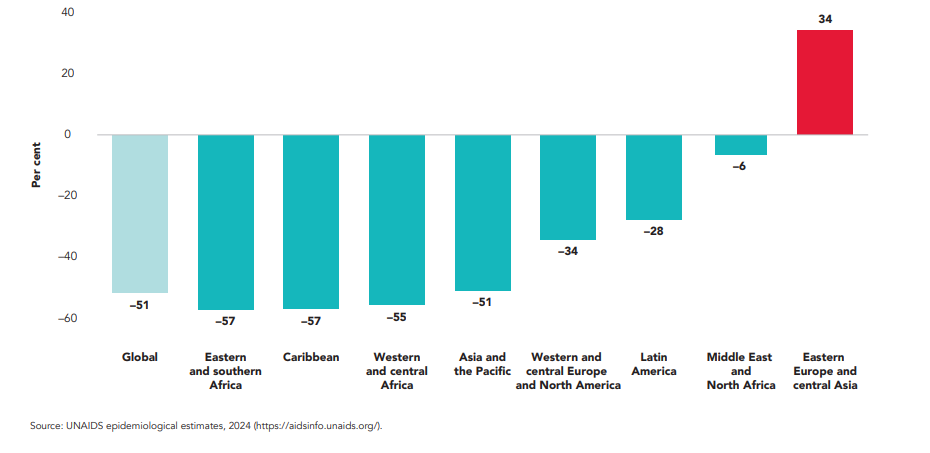 Percentage change in AIDS-related deaths between 2010 and 2023
[Speaker Notes: Reporting on Sustainable Development Goal 3.3 on HIV incidence and mortality]
Estimation process for 2024/2025
Oct- Jan 2024 	Data prep and verification 
1 Dec 2024:	Updated version of Spectrum (and other supporting models/tools)
2-13 Dec 2024: 	First workshops in Johannesburg
30 Jan  2025:	PEPFAR supported countries: Includes all VMMC countries
	Preliminary files sent to UNAIDS 
20 Feb 2025:	UNAIDS feedback sent so countries – information to be used in COP planning

31 March 2025:        GAM submission

1 May 2025:              Estimates approved by senior managers
Timelines for 2024 / 2025
The various tools and functions
Pull from DHIS to ADR
The Decision Makers’ Program Planning Toolkit (DMPPT) 2 Online
The DMPPT 2 Online allows country teams to generate VMMC targets and analyses 
	Freely available at
     	www.vmmcipt.org
Maintained by Avenir Health
For questions, contact 
VMMC-Avenir@GoogleGroups.com
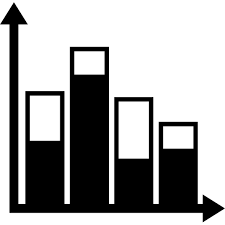 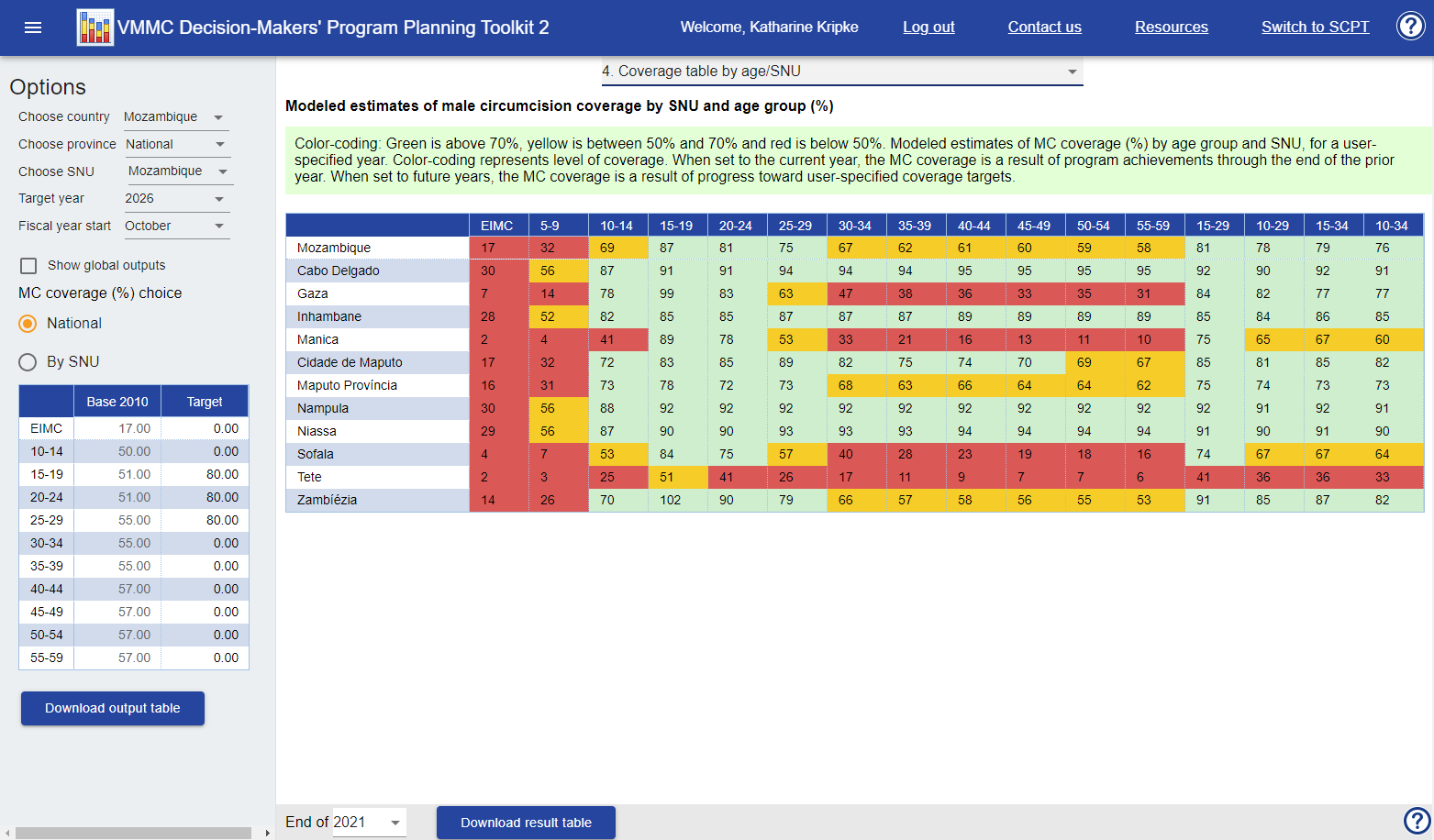 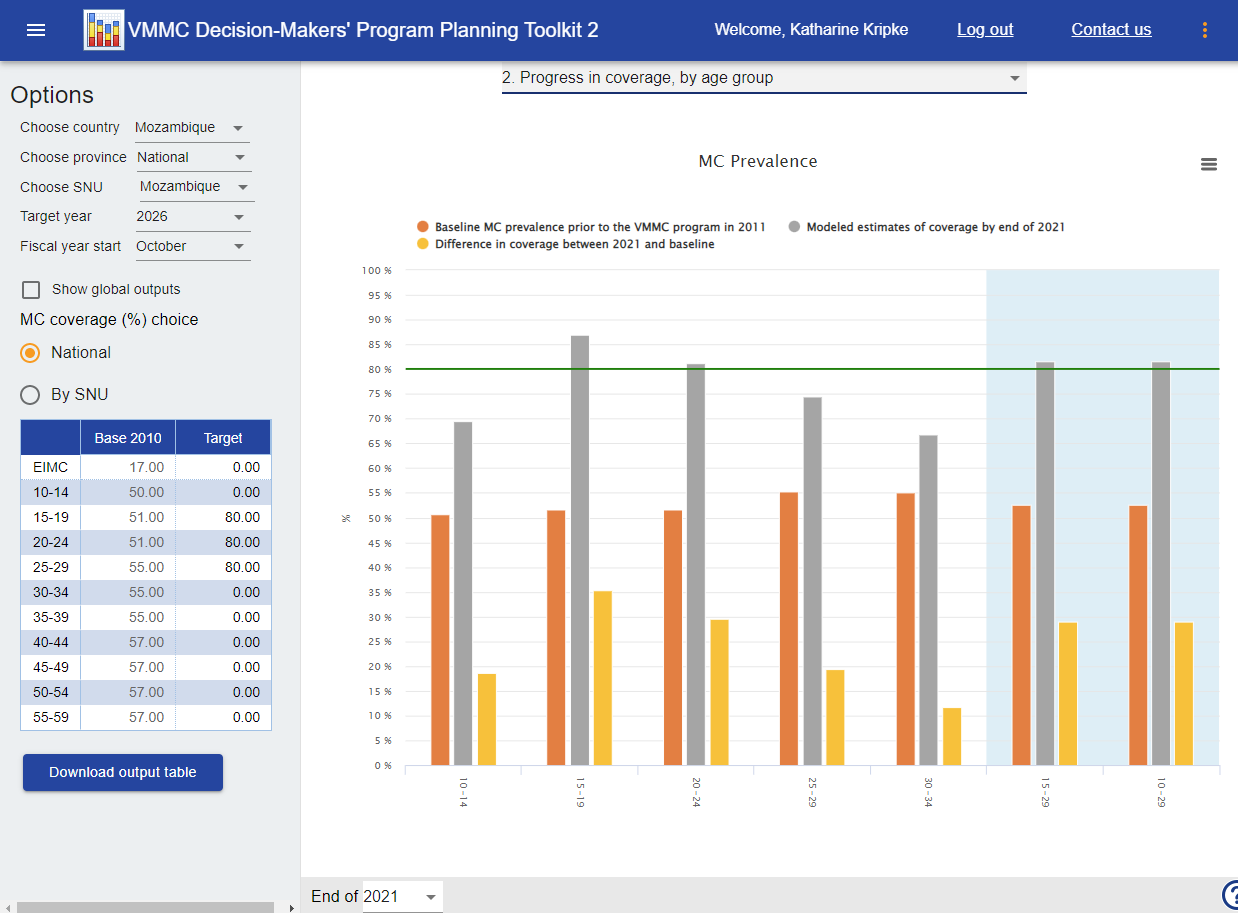 [Speaker Notes: After years of development in collaboration with users in VMMC priority countries, an online version of the DMPPT 2 was launched in 2017.]
HIV sub-national estimates viewer

VMMC coverage at the national and subnational levels in VMMC priority countries, data from 2021
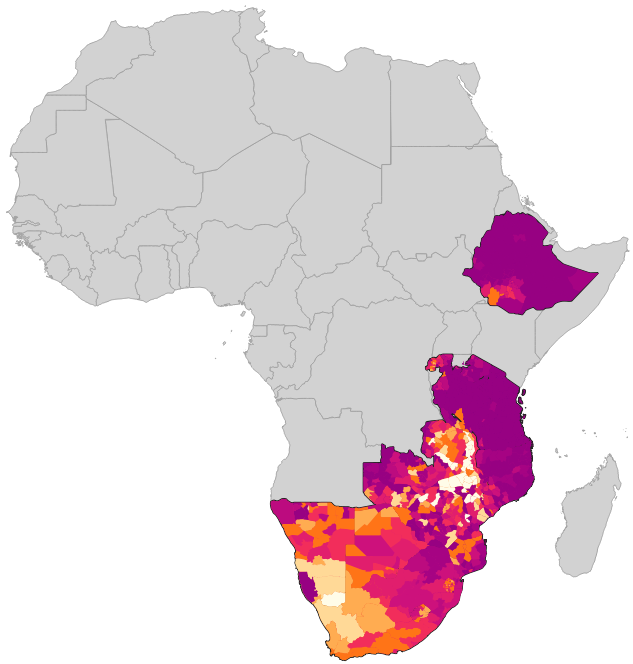 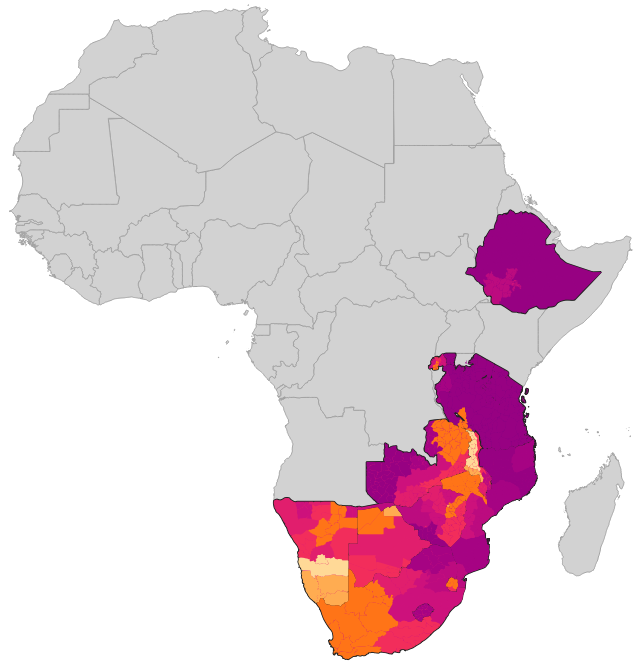 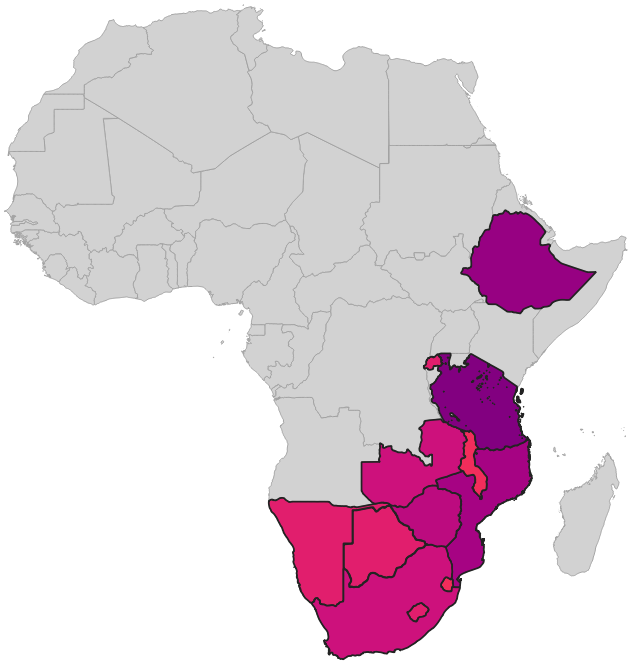 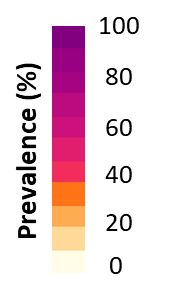 National
Admin level 2
Admin level 1
Source: Special analysis by Avenir Health using the DMPPT2. VMMC and estimates data source
Note: Countries with available data: Botswana, Eswatini, Kenya, Lesotho, Mozambique, Rwanda, South Sudan, United Republic of Tanzania, Zambia, Zimbabwe.
[Speaker Notes: A significant number of districts or subnational areas are still far from reaching the VMMC 90% coverage]
Upload the completed VMMC output file to ADR, run Naomi and generate your datapack
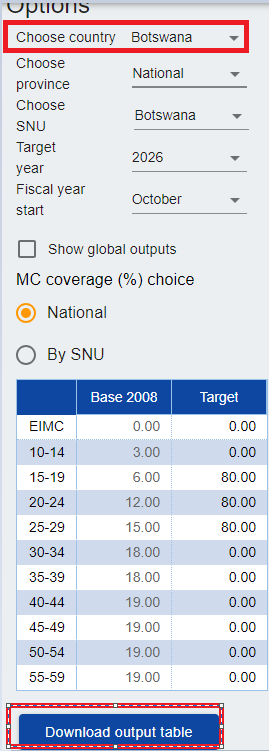 Run Naomi and ensure the VMMC file is loaded at step 1
Load the output VMMC file back into ADR
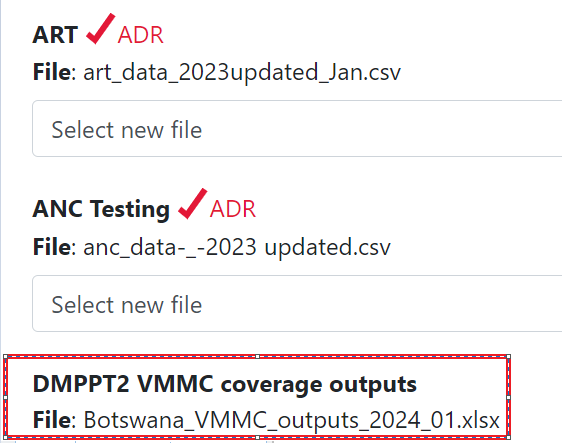 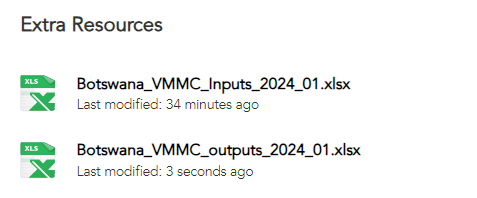 Use the Output file during the subnational estimation process to generate a data pack which include VMMC indicators